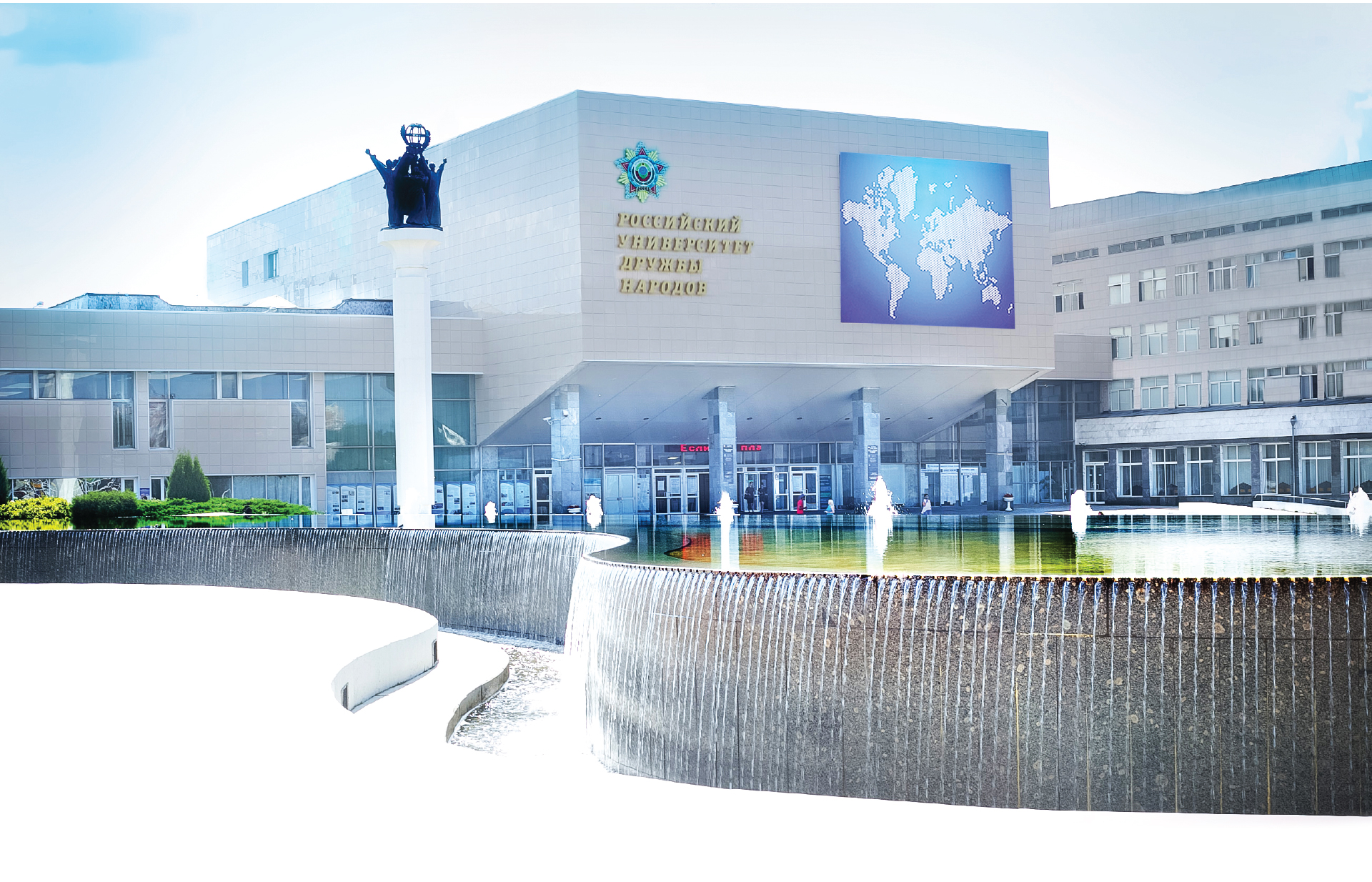 КУМ
09.12.2019 г.
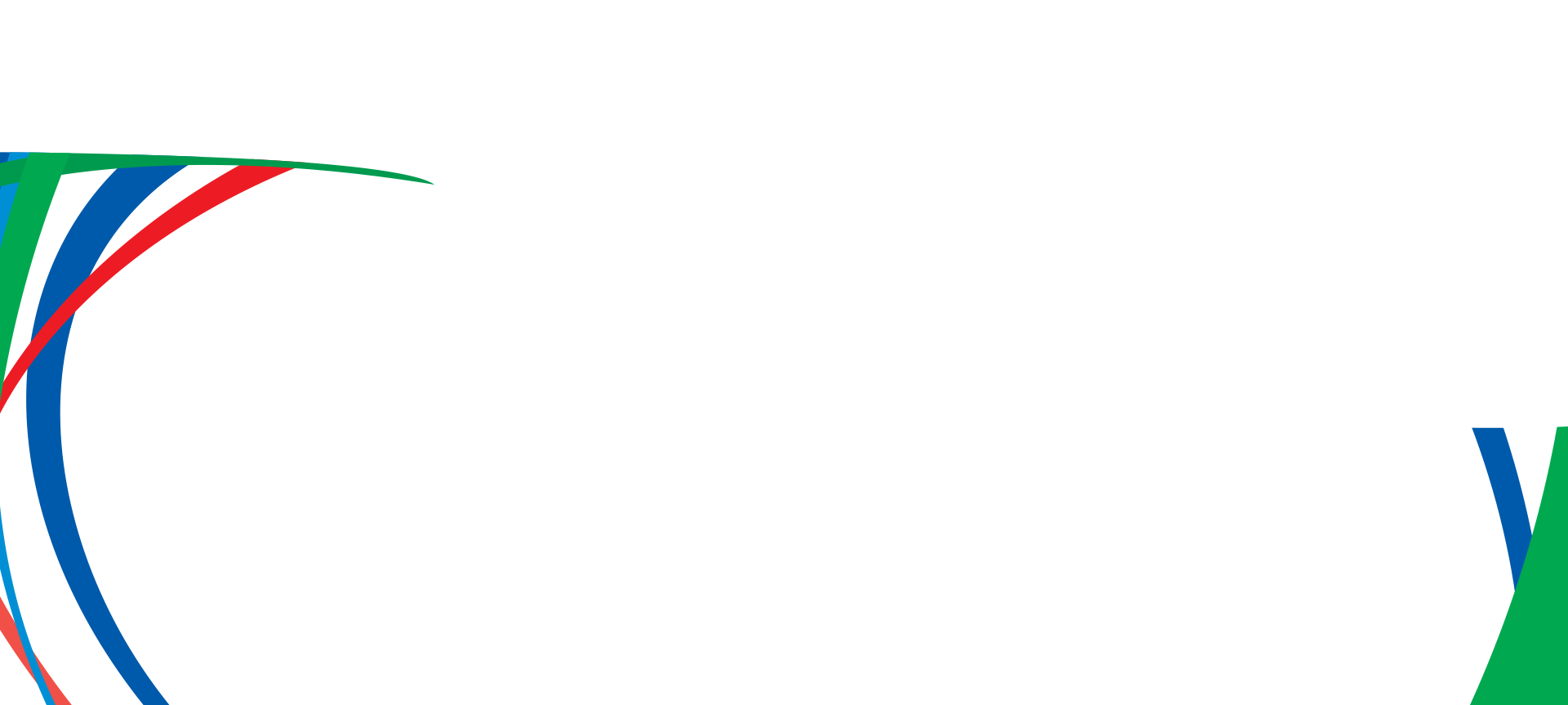 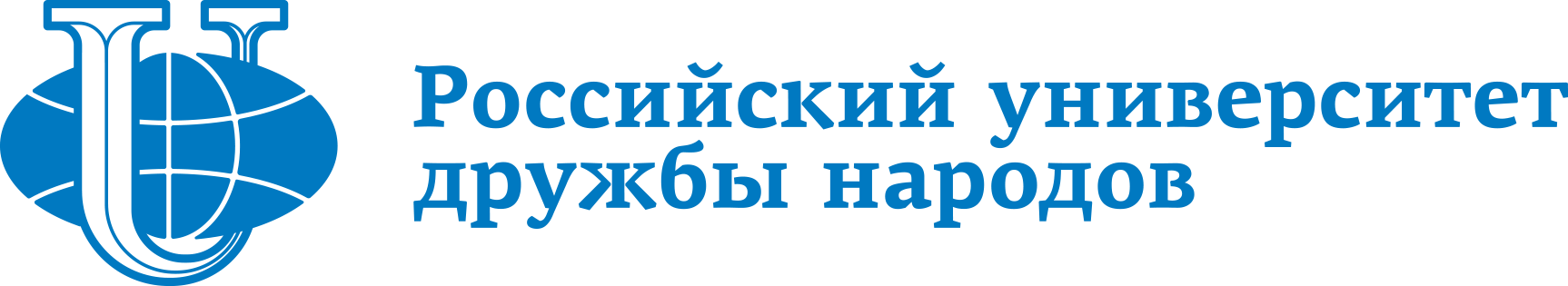 Living Values
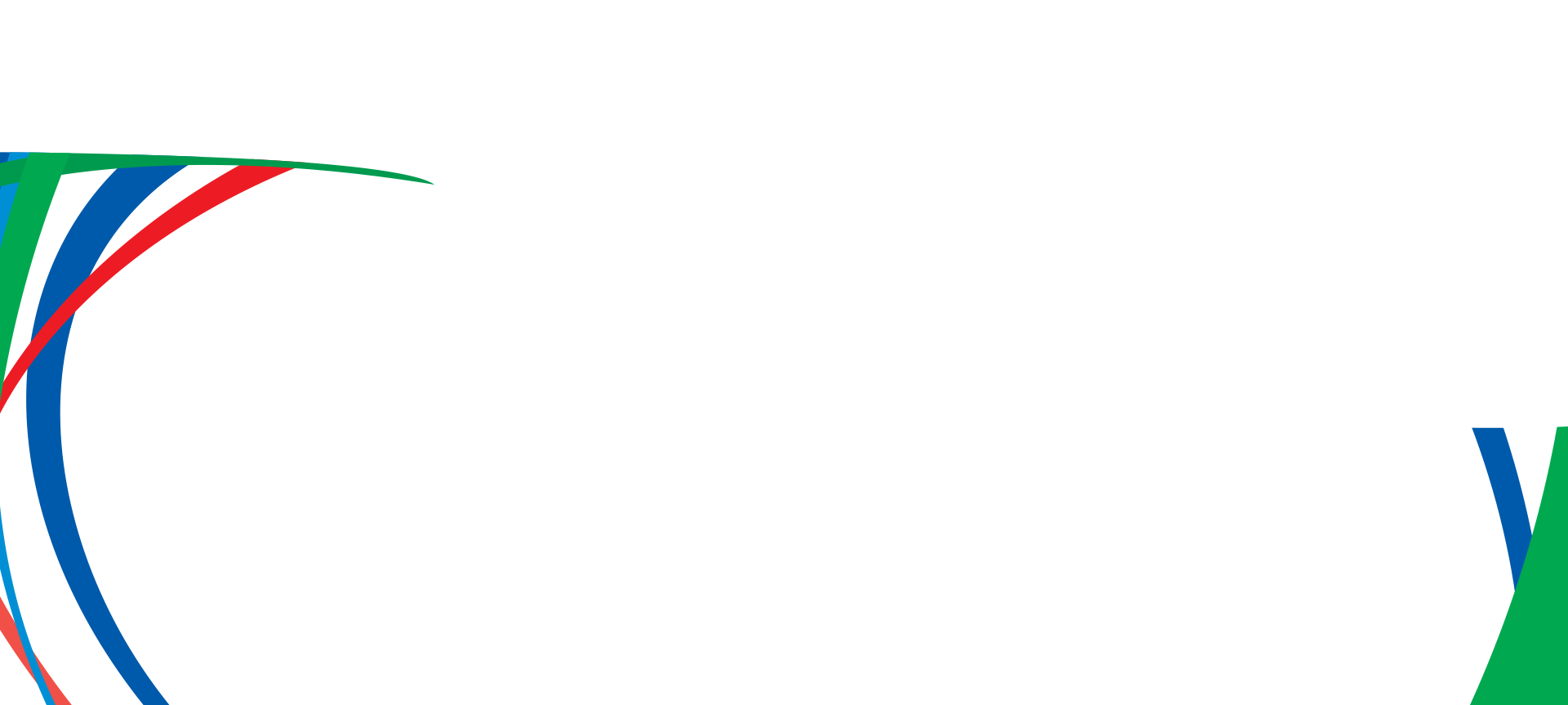 Проект «Жизненные ценности РУДН»
Результаты социологических опросов за ноябрь 2019
Техника обогащения общественного мнения. Ступень 3
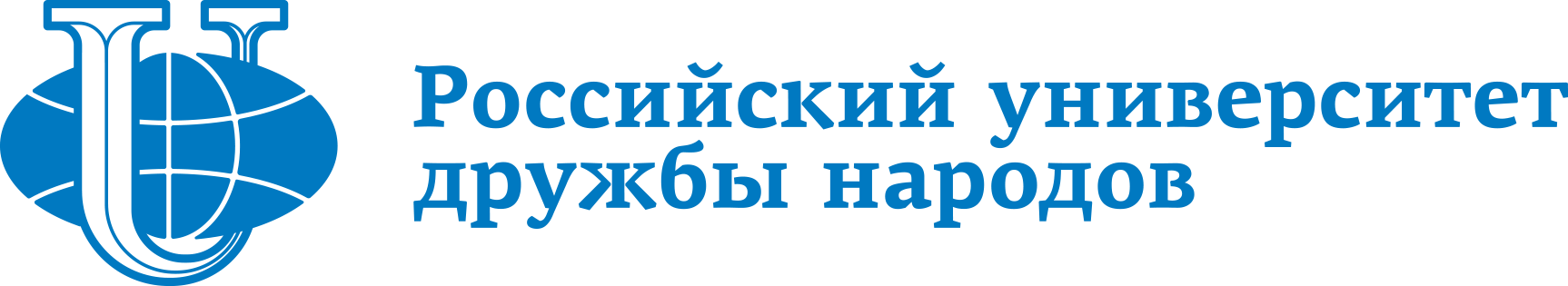 Предварительный перечень Жизненных ценностей РУДН  для последующего широкого  интерактивного обсуждения на информационном ресурсе проекта «Жизненные ценности РУДН»
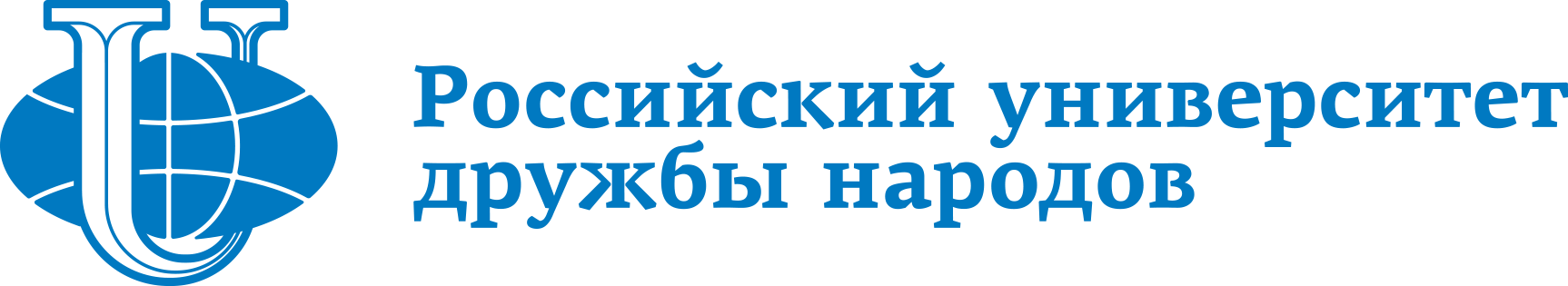 3
ДИАГНОСТИЧЕСКИЙ ОПРОС «ЖИЗНЕННЫЕ ЦЕННОСТИ РУДН» ДЛЯ СТУДЕНТОВ, ПРЕПОДАВАТЕЛЕЙ И СОТРУДНИКОВ
Опрошенный контингент
Ответы на вопрос « Слышали ли Вы что-нибудь о проекте «Жизненные Ценности» («Living Values»), реализуемом в РУДН, до этого момента?». Распределение по категориям ответивших
О проекте «Living Values» слышали 64% опрошенных, что значительно больше числа сотрудников, отвечавших на подобный опрос в январе 2019 года (тогда показатель был в районе 28%).
Ответы на вопрос «Откуда Вы узнали о проекте?». Распределение по категориям ответивших
Процент ответивших больше 100%, так как можно было выбрать несколько вариантов ответов
Жизненные ценности РУДН
Говоря о разнице восприятия жизненных ценностей по категориям целевой аудитории, можно отметить, что дружба народов чуть реже называется профессорско-преподавательским составом, чем студентами и сотрудниками (79,3% против 84-85%); профессионализм чаще отметили сотрудники, чем преподаватели и студенты (83% против 75,5% и 67,2%); исследовательская культура ожидаемо больше ценится преподавателями (54% против 43-47%), однако интеллектуальная свобода неожиданно нашла меньший отклик у преподавателей, в отличие от студентов и сотрудников (40% против 46-48%). Единство и независимость гораздо более значимы для студентов, а здоровье и благополучие, честность и справедливость для сотрудников
Процент ответивших больше 100%, так как можно было выбрать несколько вариантов ответов
Рейтинг ценностей РУДН. Распределение по категориям опрошенных
Добавленные ценности
Ценности лидерство и единство чаще всего звучали от студентов, честность, пунктуальность, ответственность, развитая инклюзия, знания, здоровье и благополучие – от сотрудников Университета, справедливость, свобода слова, открытость, мультикультурализм, критическое мышление, этика – от преподавателей
Ответы на вопрос: «Отметьте, пожалуйста, те каналы внутренней коммуникации, которые по-Вашему мнению, наиболее эффективно способствуют распространению ценностей, формированию корпоративной культуры»
Процент ответивших больше 100%, так как можно было выбрать несколько вариантов ответов
ОТЧЕТ ПО ОПРОСУ С САЙТА ПРОЕКТА LIVING VALUES
Данные об опрошенных
Дружба народов
«Взаимоуважение» (92 или 17,7%)
 «Открытость для понимания других культур» (85 или 16,3%)
 «Мир» (71 или 13,7%)
  «РУДН» (70 или 13,5%)
«Взаимопомощь» (61 или 11,7%)
 «Диалог культур» (56 или 10,8%)
«Единство» (42 или 8,1%)
«Развитие межкультурной компетентности» (24 или 4,6%)
 «Мы разные (по происхождению) - мы равные (по возможностям)»(19 или 3,7%)
Всего в данном разделе было дано 520 ответов.
Исследовательская культура
«Творчество и инновации» (296 или 34,1%)
«Исследования» (199 или 22,9%)
«Познания» (96 или 11%)
 «Реализация идей исследовательского Университета» (89 или 10,2%)
 «Научные школы» (78 или 9%)
«Охрана существующих традиций Университета» (54 или 6,2%)
 «Стратегические приоритеты» (45 или 5,2%)
 «Культура других народов» (12 или 1,4%). 
Всего в данном разделе был дан 869 ответов.
Профессионализм
«Профессиональный рост» (204 или 23,3%),
 «Выстраивание командной работы» (130 или 14,8%)
 «Формирование лидера со своего мира» (104 или 11,9%) 
«Профессионализм как имидж и престиж Университета» (82 или 9,4%)
 «Квалификация» (70 или 8,4%)
«Ответственность» (74 или 8%)
«Лидерство» (47 или 5,4%)
«Опыт» (45 или 5,1%). 
 «Компетентность» (36 или 4,1%)
 «Lifelong learning» (33 или 3,8%)
 «Карьера» (32 или 3,6%)
«Успех» (20 или 2,3%)
Всего было дано 877 ответов.
Социальная ответственность
«Активная жизненная позиция» (203 или 22,3%)
  «Формирование языка ценностей» (135 или 14,9%)
«Ответственность перед обществом» (150 или 16,5%). 
 «Ответственность в рамках Университета» (110 или 12,1%)
 «Волонтерство и помощь социально не защищенным группам» (104 или 11,4%)
 «Инклюзивность» (93 или 10,2%)
 «Соответствие идеалам университета» (48 или 5,3%)
«Долг» (39 или 4,3%)
 «Мораль, нравственность» (27 или 3%)
Всего было дано 909 ответов.
Интеллектуальная/академическая свобода
«Выбор» (245 или 28,3%)
 «Широкий взгляд на мир» (185 или 21,3%)
 «Свобода исследований» (89 или 10,3%)
«Гибкая, конкурентоспособная система» (83 или 9,6%)
«Свобода в научной деятельности» (62 или 7,2%). 
«Свобода преподавателя в части построения образовательных курсов» (55 или 6,3%)
 «Свобода слова» (49 или 5,7%)
 «Свобода студента в построении собственной образовательной траектории» (43 или 5%)
 «Плюрализм мнений» (34 или 3,9%)
«Цензура» (22 или 2,5%)
Всего в рамках данной категории было дано 867 ответов.
Значимость ценностей в жизни человека и жизни Университета
Наиболее значимая ценность в жизни Университета по мнению опрошенных – дружба народов, а в жизни опрошенных – профессионализм.
Дружбу народов в жизни Университета значимее всех оценили преподаватели.
Исследовательская культура в жизни Университета ожидаемо выше оценивается студентами и преподавателями, а вот в жизни – преподавателями.
Профессионализм выше среднего в своей жизни оценили преподаватели, а вот в жизни РУДН, наоборот, преподаватели реже оценили роль профессионализма.
Социальная ответственность в жизни Университета меньше ценится сотрудниками, чем другими категориями опрошенных, а в жизни выше ценится преподавателями.
Интеллектуальная/академическая свобода в жизни чаще выше оценивалась преподавателями, а вот в жизни Университета ими же – ниже всех.
Каналы продвижения ценностей
Наиболее популярным каналом продвижения ценностей опрошенные считают сайт РУДН (русскую версию), на втором месте – официальная страница РУДН в ВК и сайт РУДН (английская версия), на третьем – официальная страница РУДН в Instagram, канал РУДН на Youtube, а также дискуссионные клубы, обсуждения, фокус-группы и деловые игры. 
Однако следует помнить, что основной контингент данного опроса – студенчество, что влияет на результаты. 
Если говорить о преподавателях, то они чаще, чем другие выделяли такие каналы, как обе версии сайта РУДН, официальная страница РУДН на Facebook (на обоих языках) и дискуссионные клубы, обсуждения, фокус-группы,деловые игры. 
Сотрудники чаще чем другие опрошенные называли канал РУДН Youtube на русском, плакаты и постеры, e-mail рассылку, газету «Дружба»
ДРУЖБА НАРОДОВ
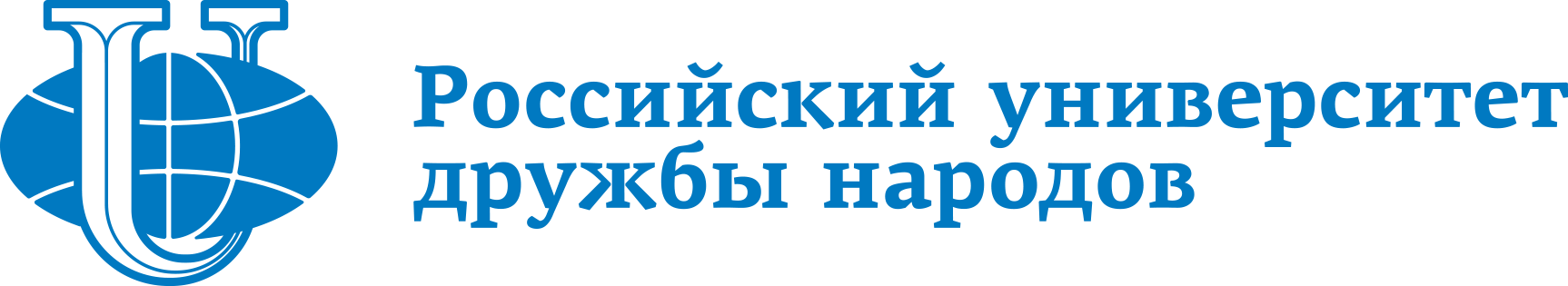 22
ПРОФЕССИОНАЛИЗМ
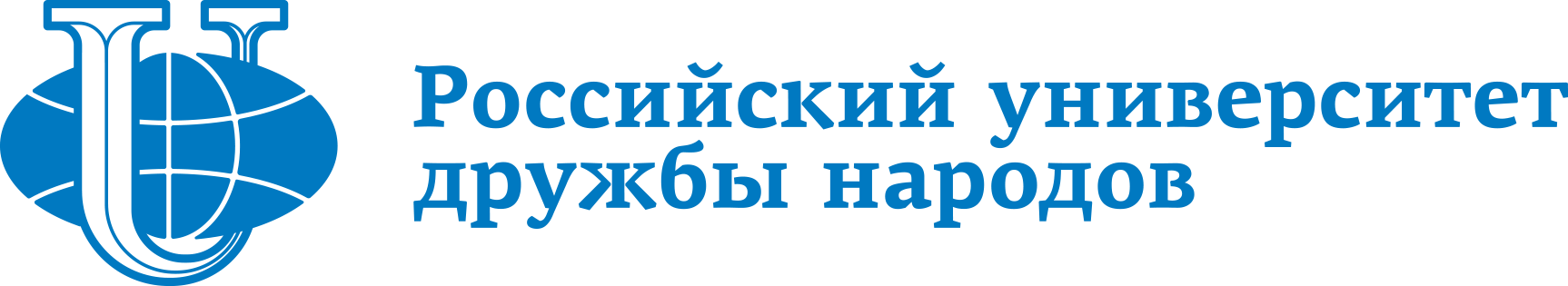 23
АКАДЕМИЧЕСКАЯ/ ИНТЕЛЛЕКТУАЛЬНАЯ СВОБОДА
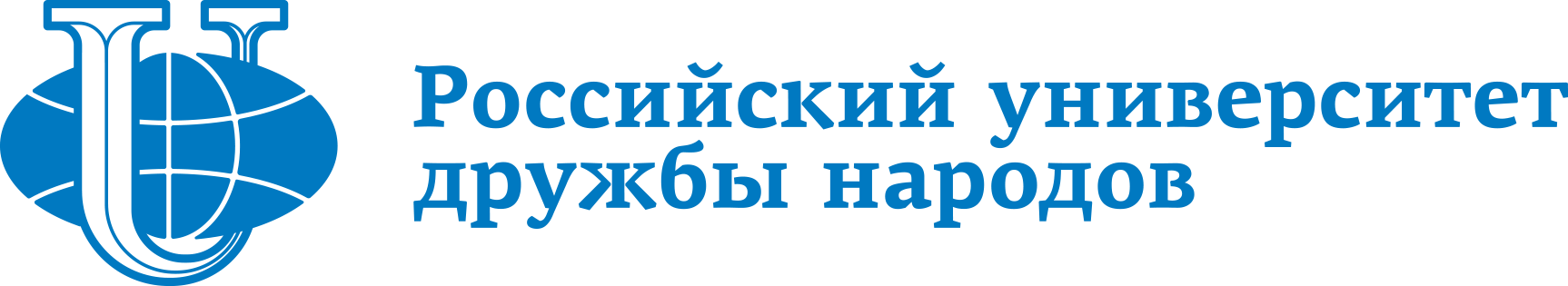 24
ИССЛЕДОВАТЕЛЬСКАЯ КУЛЬТУРА
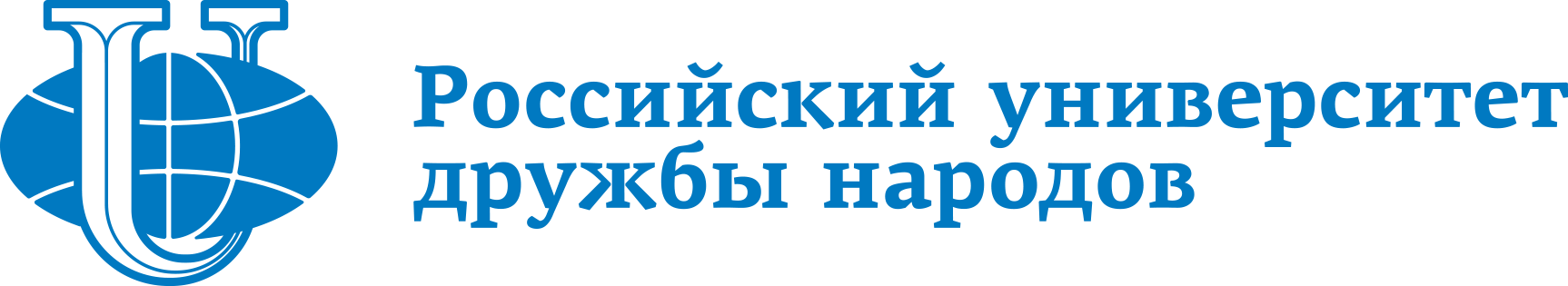 25
СОЦИАЛЬНАЯ ОТВЕТСТВЕННОСТЬ
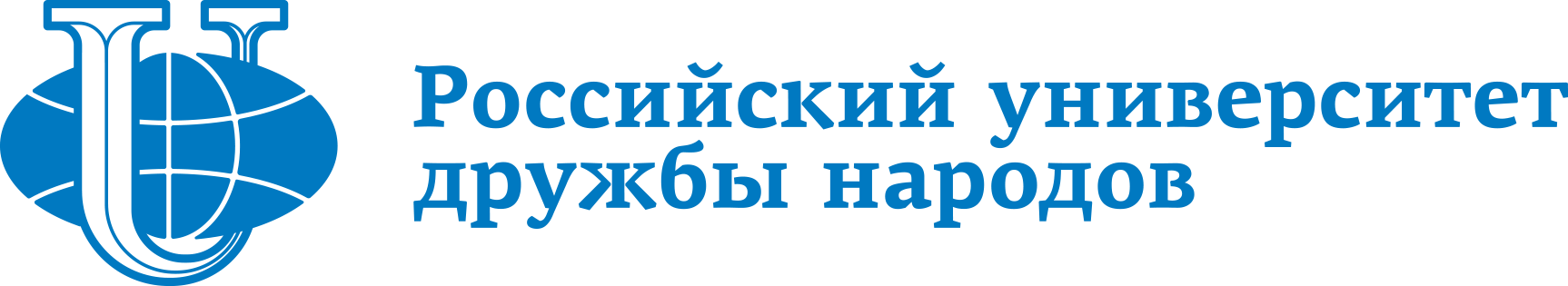 26
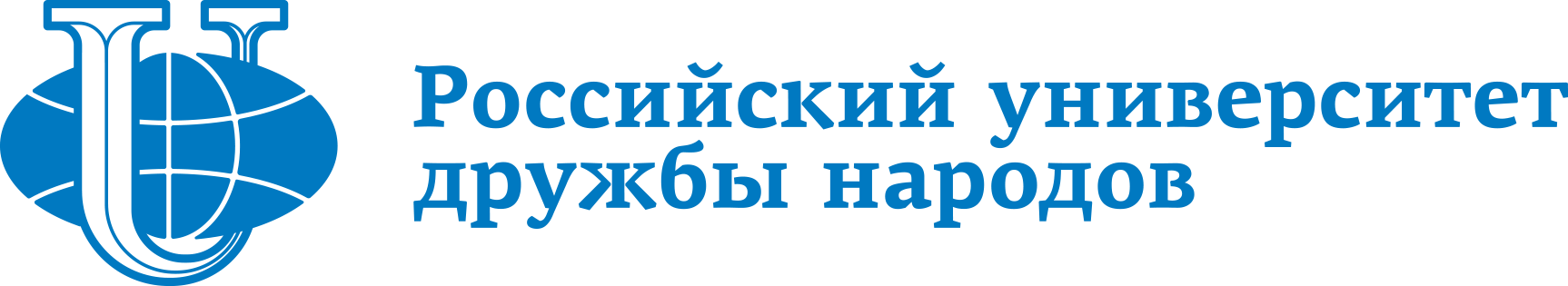 Спасибо за внимание!
27